PARROQUIA 
NUESTRA SEÑORA DE LA SALUD
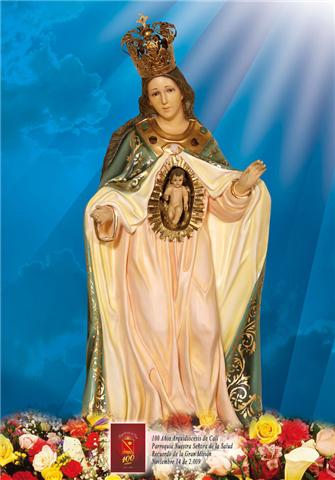 La palabra se hizo carne y acampó entre nosotros.
A cuantos la recibieron, les da poder para ser hijos de Dios.
CANTO DE ENTRADA

Vamos a bendecir al Señor, nosotros los hijos de Dios. (bis)
Alzad vuestras manos batidlas a Él y decidle que solo el es fiel (bis)
Cerrad vuestros ojos pensad solo en Él y decidle que solo él es fiel (bis)
Vivid siempre en Cristo, tened fe en Él y decidle que siempre le amareis (bis)
Ten piedad, Señor ten piedad.
Soy pecador, ten  piedad. (BIS)

Y de mi Cristo apiádate, contra ti yo peque (BIS)

Ten piedad, Señor ten piedad.
Soy pecador, ten  piedad. (BIS)
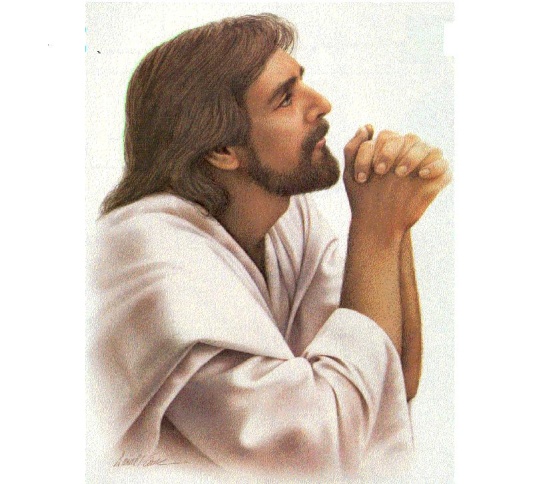 Gloria a Dios en el cielo y en la tierra paz a los hombres que ama el Señor

Por tu inmensa gloria te alabamos te bendecimos te adoramos, te glorificamos, te damos gracias Señor.

Señor Dios rey celestial
Dios padre todo poderoso
Señor hijo único Jesucristo
Señor Dios cordero de Dios hijo del padre
Tu que quitas el pecado del mundo
Ten piedad de nosotros.
Tu que quitas el pecado del mundo
Atiende nuestras suplicas
Tu que estas sentado a la derecha del padre
Ten piedad de nosotros.
Porque solo tu eres santo
Solo tu Señor
Solo tu altísimo Jesucristo con el espíritu santo
En la gloria de Dios Padre.
Lectura Del libro Isaias (49, 3. 5-6) 
Te hago luz de las naciones, para que seas mi salvación.
Al Salmo respondemos todos:

Aquí estoy, Señor, para hacer tu voluntad.
Comienzo de la primera carta del apóstol San Pablo a los Corintios (1, 1-3)

La gracia y la paz de parte de Dios, nuestro Padre, y del Señor Jesús sean con vosotros.
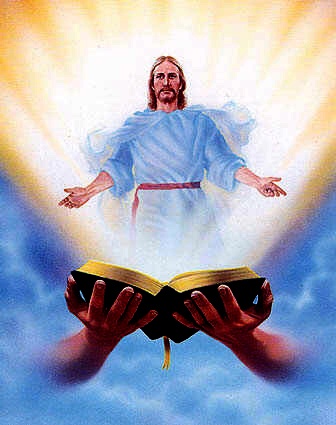 Gloria, Gloria, Aleluya, gloria, gloria, aleluya, gloria, gloria, aleluya, en nombre del Señor.

Cuando sientas que tu hermano necesita de tu amor, no le cierres las entrañas ni el calor del corazón, busca pronto en tu recuerdo la palabra del Señor: “Mi ley es el amor”.
Lectura del Santo  Evangelio de nuestro Señor  Jesucristo según san Juan (1, 29 - 34)


Éste es el cordero de Dios, que quita el pecado del mundo.
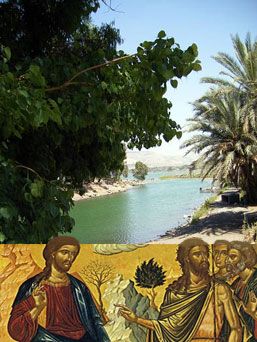 ¿Quién es el Cordero de Dios?
Se escogía el cordero para sacrificar y comer en la pascua judía…
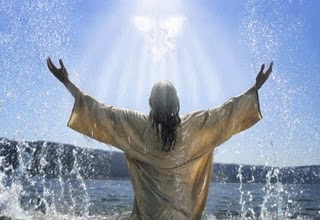 2. Quién quita el pecado del mundo
El pecado como la maldad total como ofensiva a Dios y a los hombres
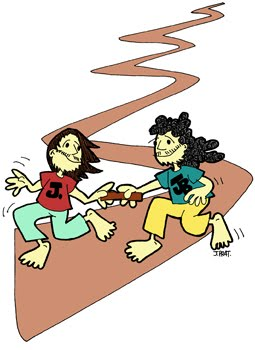 3.
3. Yo doy testimonio…
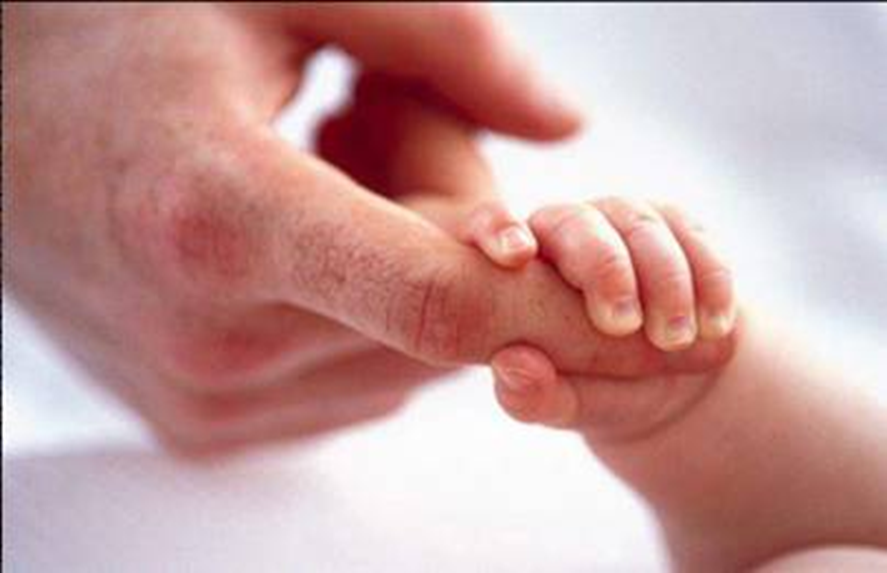 Esta es nuestra fe. Esta es la fe de la Iglesia, que nos gloriamos de profesar en Cristo Jesús, nuestro Señor.
TODOS:

Señor, danos tu amor y tu paz.
OFERTORIO

Una espiga dorada por el sol,
 el racimo que corta el viñador, 
/se convierten ahora en pan y en vino de amor, en el cuerpo y la sangre del señor/

 Compartimos la misma comunión somos trigo del mismo sembrador, /un molino la vida nos tritura con dolor Dios nos hace eucaristía en el amor/
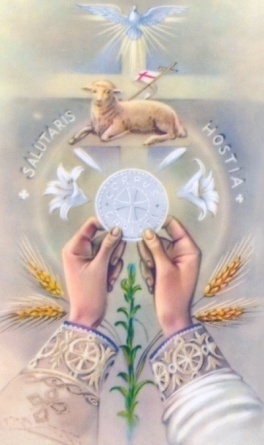 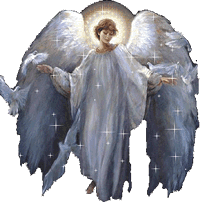 SANTO

Santo es el señor mi Dios digno de alabanza a él, el poder el honor y la gloria (bis) 

Hosanna (Hosanna)
Hosanna (Hosanna)
Hosanna, oh Señor!

Bendito el que viene en nombre del Señor con todos los santos cantamos para ti.
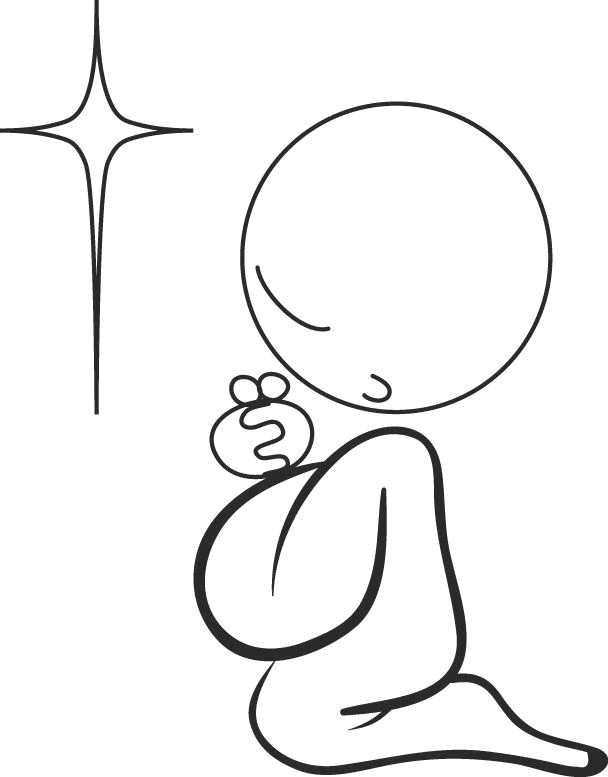 LLEGAMOS AL MOMENTO MÁS IMPORTANTE DE LA EUCARISTÍA 
NOS PONEMOS DE RODILLAS
CORDERO

Cordero de Dios que quitas el pecado de este mundo, Bis.
 Ten piedad, ten piedad, de nosotros ten piedad, Bis
Cordero de Dios que quitas el pecado del mundo, Bis
Dadnos la paz, Dadnos la paz, Dadnos la paz. Bis
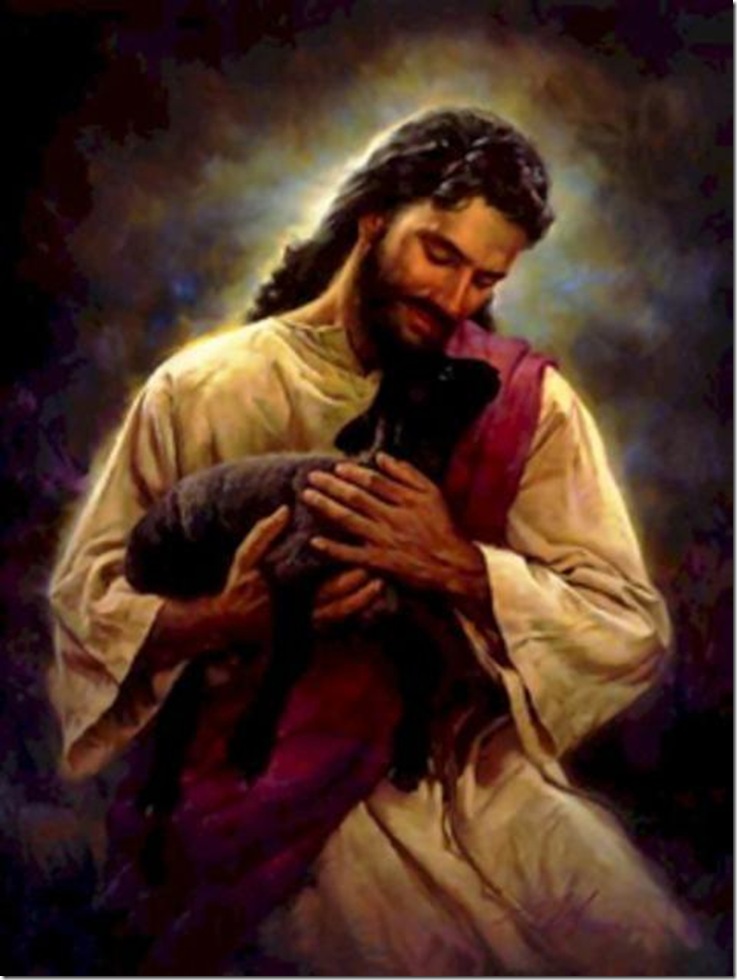 CANTO DE COMUNIÓN
DIOS ESTA AQUI
Dios esta aquí, esta aquí, tan cierto como el aire que respiro, tan cierto como la mañana se levanta, tan cierto que cuando le hablo el me puede oír.
Dios esta aquí, esta aquí, y el se goza en la alabanza de su pueblo, pues se que nos esta hablando y transformando hoy, por medio de su espíritu de amor.
Dios esta aquí, esta aquí, se siente fuerte su presencia entre nosotros, mas fuerte y mas brillante que la luz del sol, nos manda su mensaje de amor.
GRUPOS PARROQUIALES: 

Grupo juvenil: martes 6:00 p.m.
Alabanza: miércoles 7:30 p.m. 
Grupo la gran misión: jueves 6:00 p.m.

Inscripciones abiertas para primera comunión y confirmación en el despacho parroquial de lunes a viernes de 2:00 p.m. a 6:00 p.m. 

	¡TE ESPERAMOS!
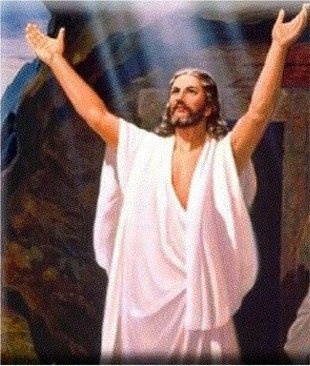